TAIMIENPHI.VN
Nội dung 01
cung cấp các mẫu thiết kế hàng đầu về PowerPoint.
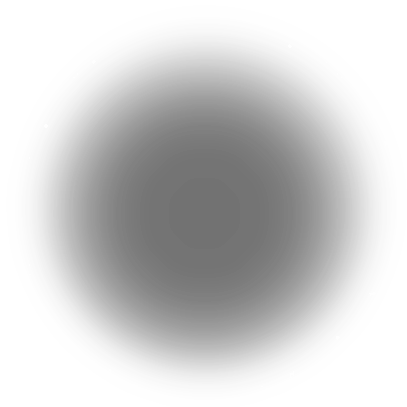 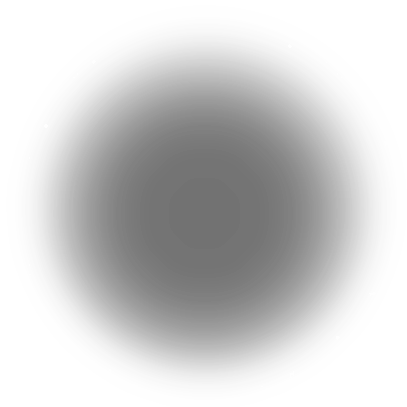 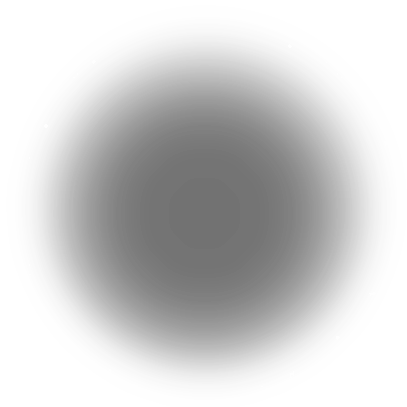 Nội dung 02
cung cấp các mẫu thiết kế hàng đầu về PowerPoint.
Nội dung 03
cung cấp các mẫu thiết kế hàng đầu về PowerPoint.
TIÊU ĐỀ
Nội dung 01
Nội dung 02
Văn bản của bạn.
Văn bản của bạn.
Nội dung 03
Nội dung 04
Văn bản của bạn.
Văn bản của bạn.
Nội dung 05
Nội dung 06
Văn bản của bạn.
Văn bản của bạn.
TIÊU ĐỀ
Thêm nội dung của bạn.
Thêm nội dung của bạn.
Thêm nội dung của bạn.
Thêm nội dung của bạn.
TIÊU ĐỀ
Văn bản của bạn.
Văn bản của bạn.
Văn bản của bạn.
Văn bản của bạn.
Văn bản của bạn.
Văn bản của bạn.
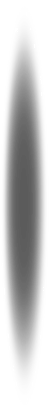 TIÊU ĐỀ
1
Tóm tắt nội dung của bạn ngắn gọn.
2
Tóm tắt nội dung của bạn ngắn gọn.
3
Tóm tắt nội dung của bạn ngắn gọn.
4
Tóm tắt nội dung của bạn ngắn gọn.
TIÊU ĐỀ
01
PowerPointDep.net cung cấp các mẫu thiết kế hàng đầu về PowerPoint.
02
PowerPointDep.net cung cấp các mẫu thiết kế hàng đầu về PowerPoint.
PowerPointDep.net cung cấp các mẫu thiết kế hàng đầu về PowerPoint.
PowerPointDep.net cung cấp các mẫu thiết kế hàng đầu về PowerPoint.
03
TIÊU ĐỀ
Nội dung 01
Tóm tắt nội dung của bạn ngắn gọn.
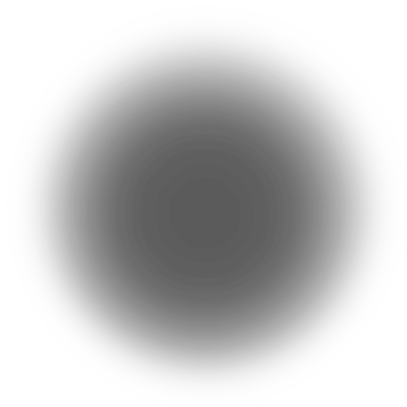 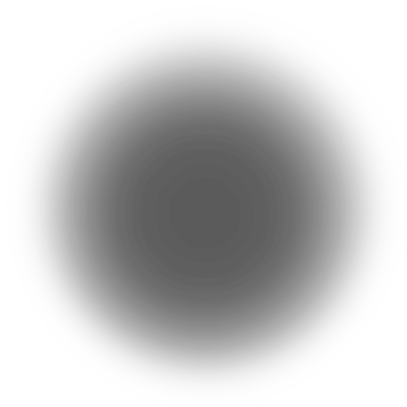 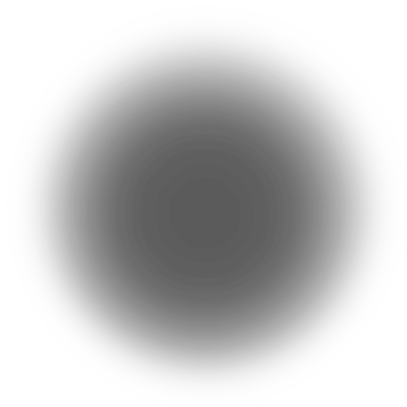 Nội dung 02
Tóm tắt nội dung của bạn ngắn gọn.
Nội dung 03
Tóm tắt nội dung của bạn ngắn gọn.